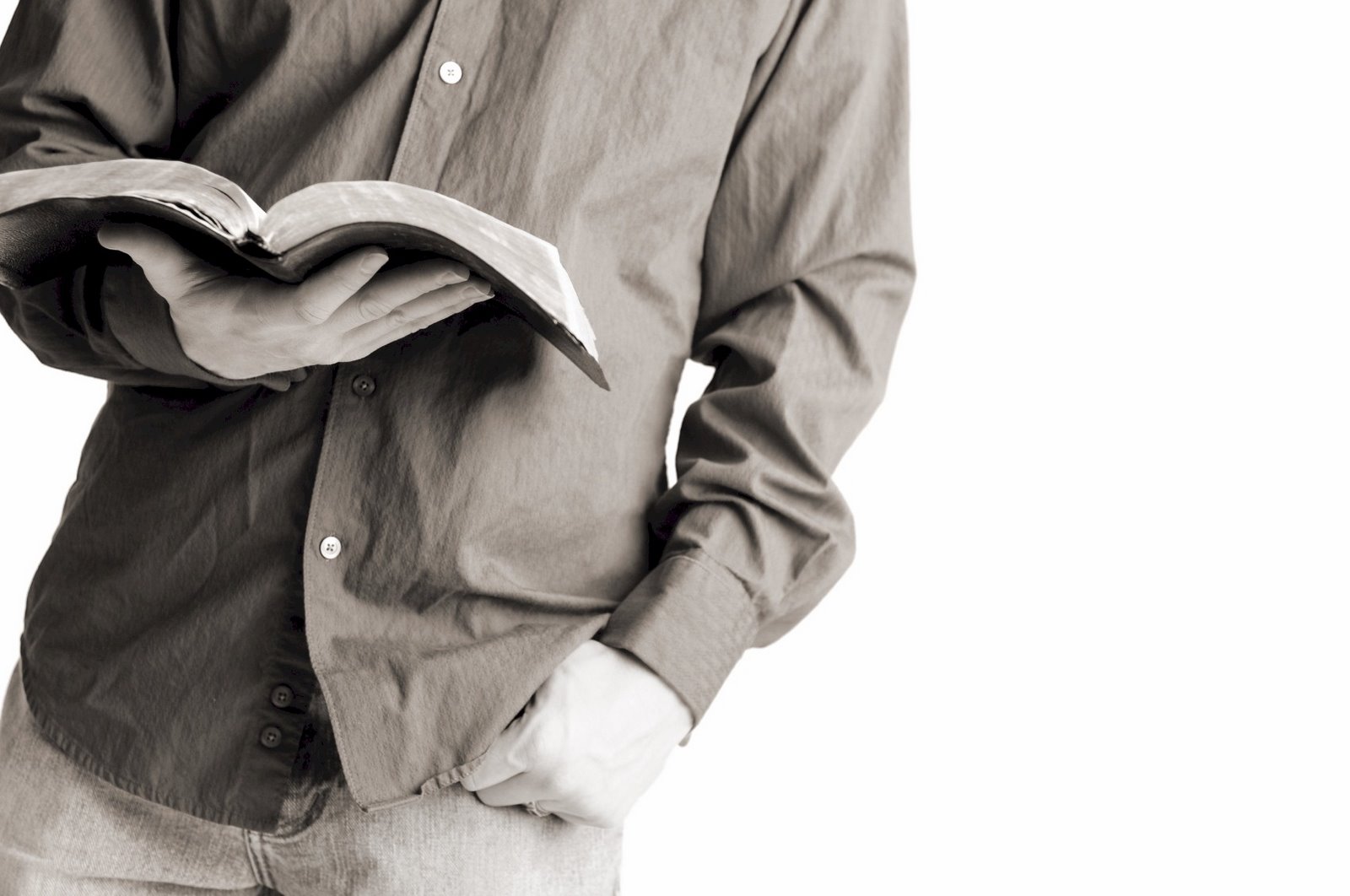 Bible Reading
Challenge, 2017
Week #21
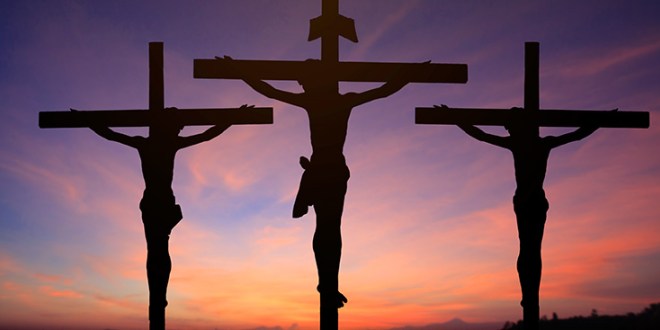 Revisiting the              Thief on the Cross
What can we learn about Jesus?
Key observations:
  He is able to forgive sin.
  He wants to forgive sin.
  There is no sin He won’t forgive.
Jesus forgives sinners.
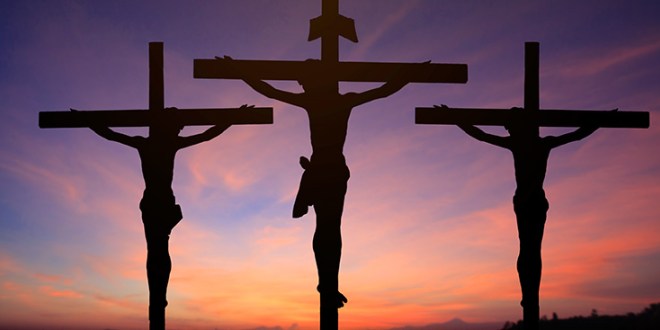 Revisiting the              Thief on the Cross
What can we learn about Jesus?
Jesus forgives sinners.
“Truly I say to you, today you shall be with Me in Paradise.”
				- Luke 23:43
Jesus saves sinners.